11th Advanced Doctoral Conference on Computing, Electrical and Industrial Systems
	6-8 May, 2020 | Caparica, Lisbon – Portugal

Technological Innovation for Life Improvement
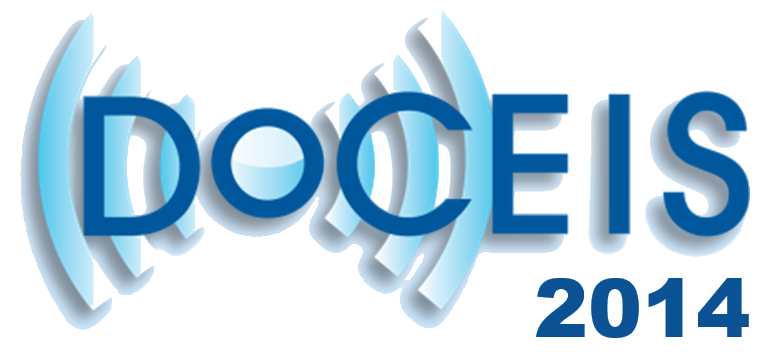 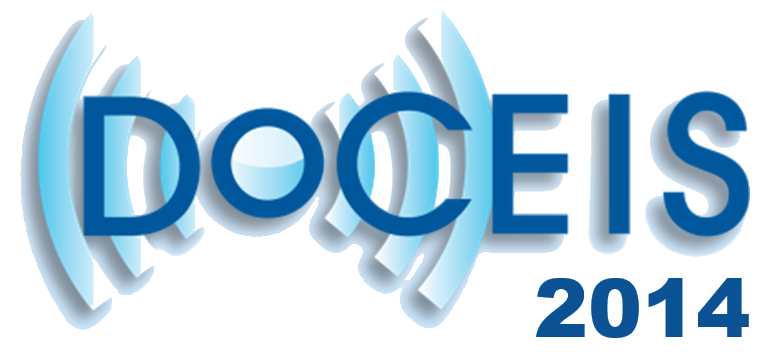 2020
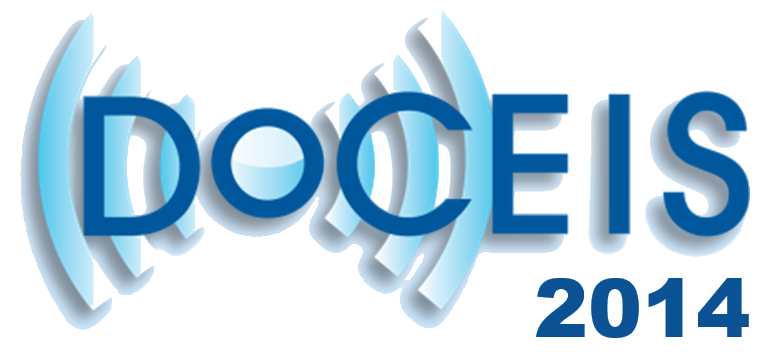 Please, delete this background (bobbles) when preparing your poster
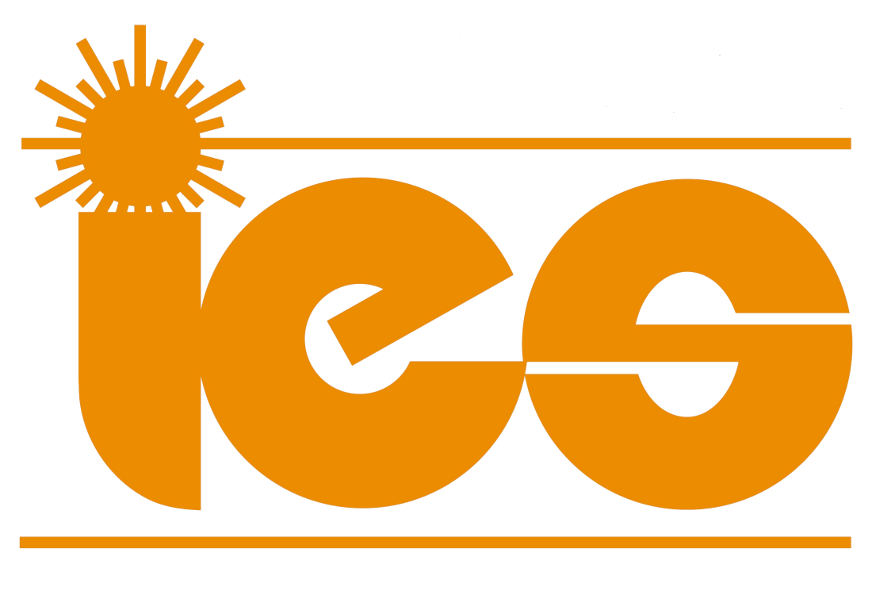 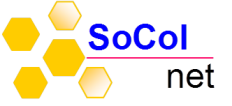 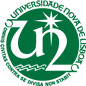 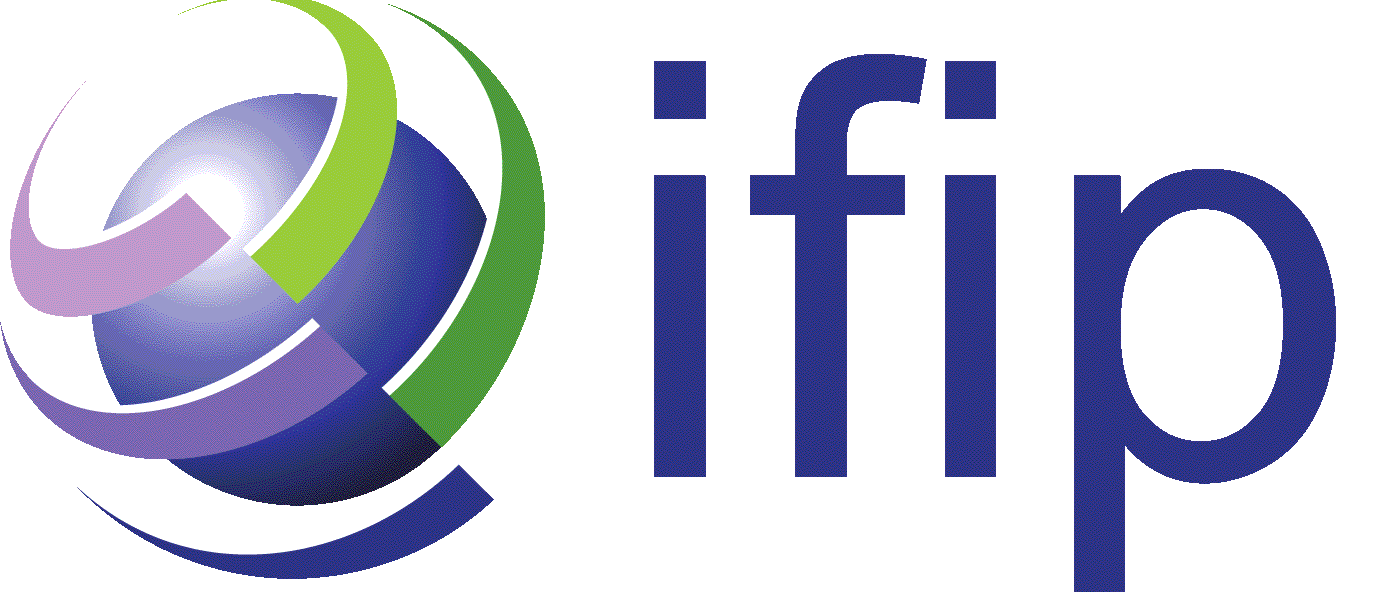 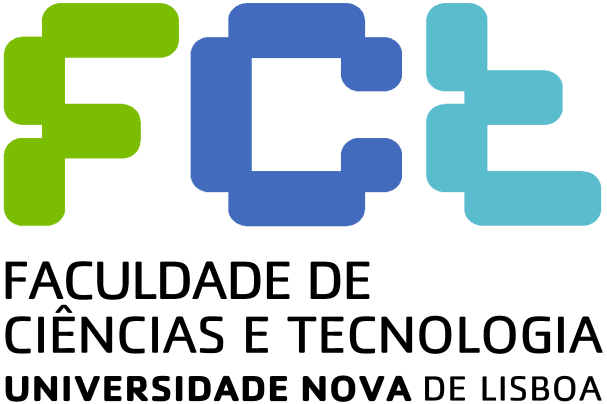 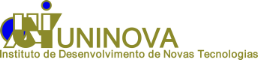 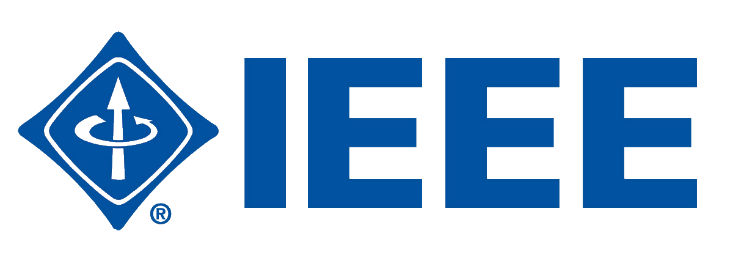